Figure 7 Angiogram of the right coronary artery pre-treatment (A), and post-implantation of bioresorbable scaffold ...
Eur Heart J, Volume 33, Issue 1, January 2012, Pages 16–25, https://doi.org/10.1093/eurheartj/ehr384
The content of this slide may be subject to copyright: please see the slide notes for details.
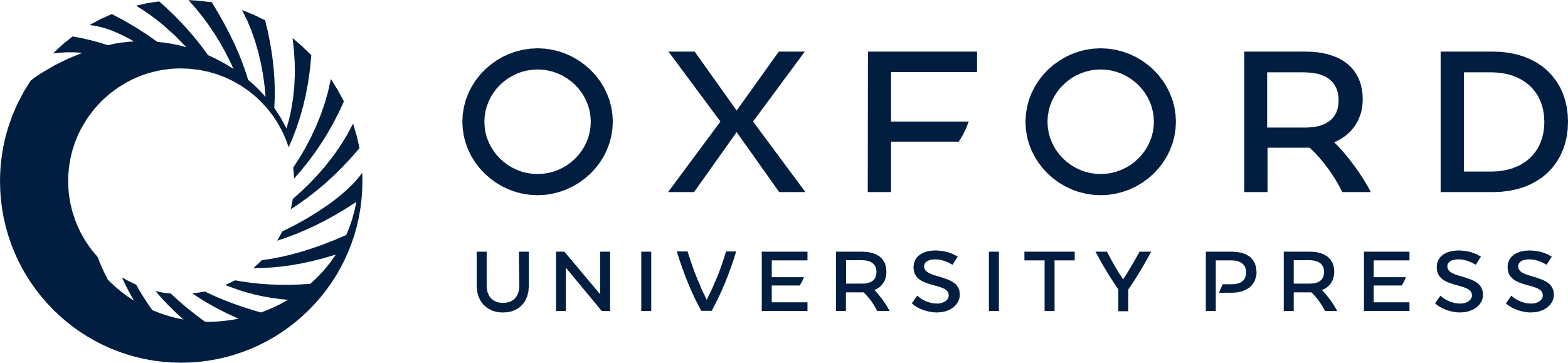 [Speaker Notes: Figure 7 Angiogram of the right coronary artery pre-treatment (A), and post-implantation of bioresorbable scaffold (C). In-between, cine-filming of the delivery system during full inflation of the balloon (B). Note that the initial angulation of 91° widened to 128° during device delivery, to come back to 88° after implantation of the scaffold and removal of the balloon.


Unless provided in the caption above, the following copyright applies to the content of this slide: Published on behalf of the European Society of Cardiology. All rights reserved. © The Author 2011. For permissions please email: journals.permissions@oup.com]